Manifest Destiny
Trends in Antebellum America:  1810-1860
New intellectual and religious movements.
Social reforms.
Beginnings of the Industrial Revolution in America.
Re-emergence of a second party system and morepolitical democratization.
Increase in federal power  Marshall Ct. decisions.
Increase in American nationalism.
Further westward expansion.
“Manifest Destiny”
First  coined by newspaper editor, John O’Sullivan in 1845.
".... the right of our manifest destiny to over spread and   to possess the whole of the continent which Providence   has given us for the development of the great experiment of   liberty and federaltive development of self-government   entrusted to us. It is right such as that of the tree to the   space of air and the earth suitable for the full expansion of   its principle and destiny of growth."
A myth of the West as a land of romance and adventure  emerged.
“American Progress” by John Gast, 1872
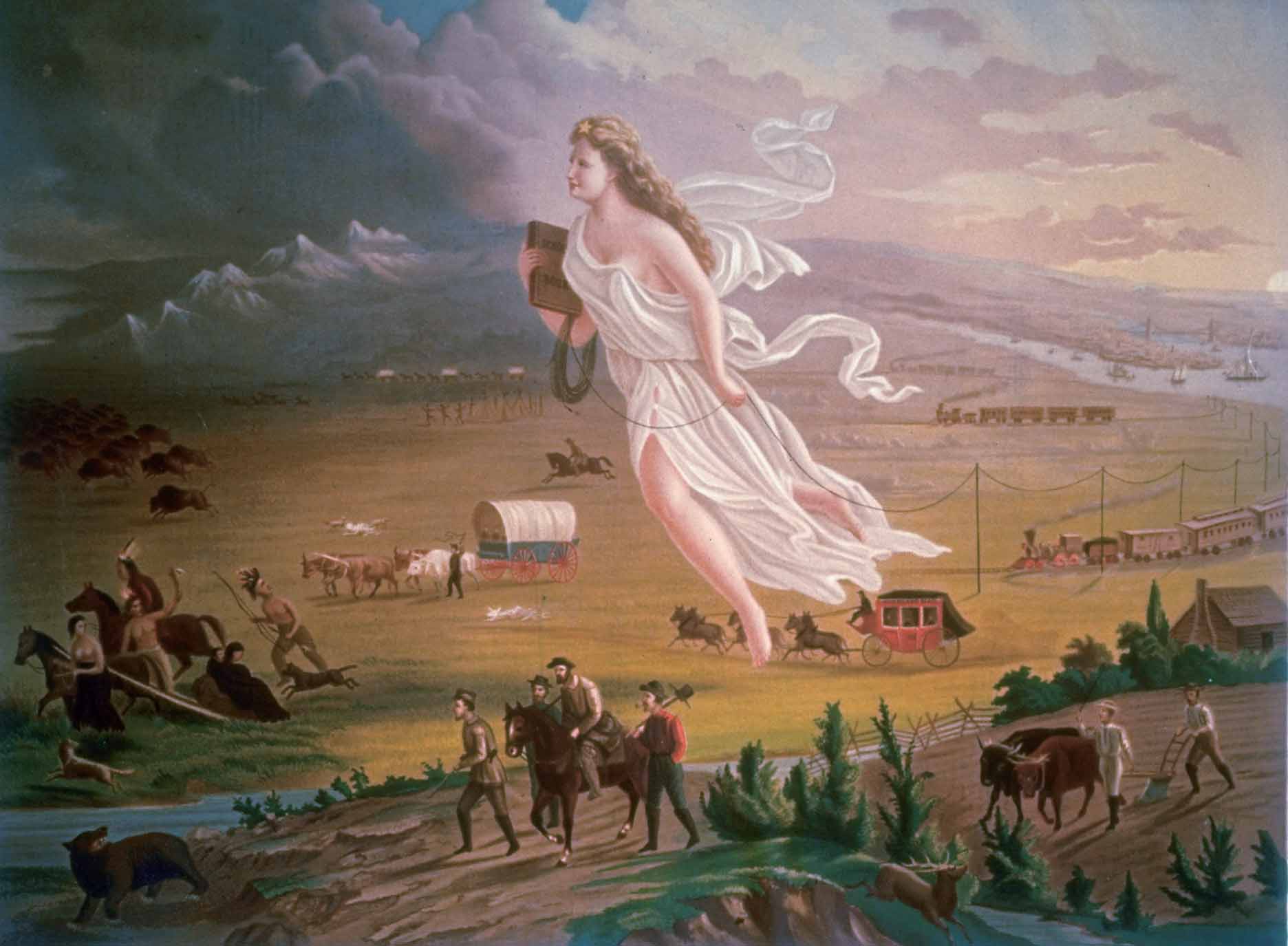 The Pony Express
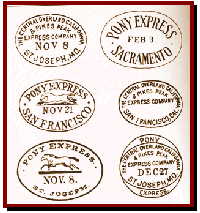 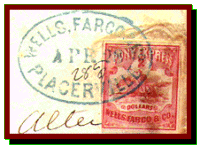 Between April, 1860 and Nov., 1861.
 Delivered news and mail between St.   Louis, MO and San Francisco, CA.
 Took 10 days.
 Replaced by the completion of the    trans-continental telegraph line.
Aroostook “War,” 1839
The only war ever declared by a state.
 Between the Canadian region of New     Brunswick and the state of Maine.
 Cause:  The expulsion of Canadian lumberjacks in the               disputed area of Aroostook by Maine officials.
 Congress called up 50,000 men and voted for   $10,000,000 to pay for the “war.”
 General Winfield Scott arranged a truce, and a    border commission was convened to resolve the issue.
Maine Boundary Settlement, 1842
Texas Independence
1836-1845
Texas Declaration of Independence
Key Figures in Texas Independence, 1836
Sam Houston(1793-1863)
Steven Austin(1793-1836)
The Republic of Texas
Remember the Alamo!
Davey Crockett’s Last Stand
The Battle of the Alamo
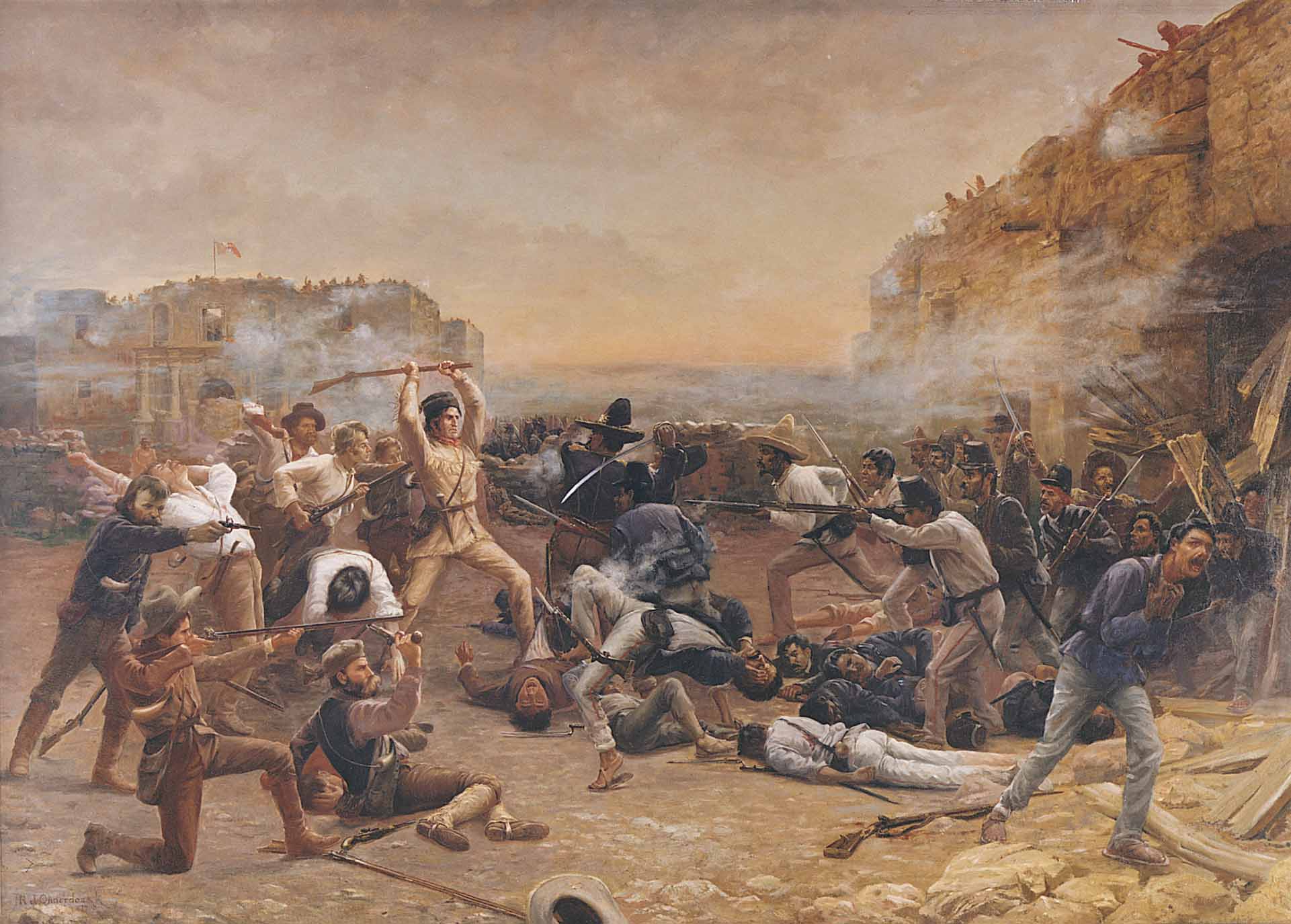 Overland Immigration to the West
Between 1840 and 1860, more than250,000 people made the trekwestward.
The Oregon Trail – Albert Bierstadt, 1869
Trails Westward
The Doomed Donner Party
April, 1846 – April, 1847
The Doomed Donner Party
CANNIBALISM ! !
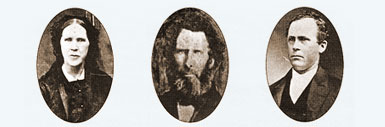 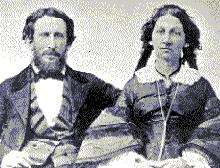 Margaret      Patrick         John       Breen          Breen         Breen
Of the 83 members of the Donner Party, only 45 survived to get to California!
James Reed & Wife
The Oregon Dispute:  54’ 40º or Fight!
By the mid-1840s,“Oregon Fever” wasspurred on by thepromise of free land.
The joint British-U. S.occupation ended in1846.
The Bear Flag Republic
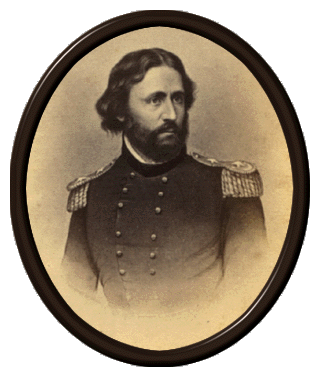 The Revolt  June 14, 1845
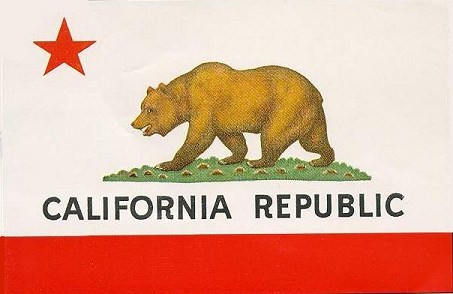 John C. Frémont
The Mexican War
1846-1848
The Slidell Mission: Nov., 1845
Mexican recognition of the Rio Grande River as the TX-US border.
US would forgive American citizens’claims against the Mexican govt.
US would purchase the New Mexicoarea for $5,000,000.
US would California at any price.
John Slidell
Wilmot Proviso, 1846
Provided, territory from that, as an  express and fundamental condition to the acquisition of any the Republic of Mexico by the United States, by virtue of any treaty which may be negotiated between them, and to the use by the Executive of the moneys herein  appropriated, neither slavery nor  involuntary servitude shall ever exist in any part of said territory, except for crime, whereof the party shall first be duly convicted.
Congr. David Wilmot(D-PA)
The Mexican War (1846-1848)
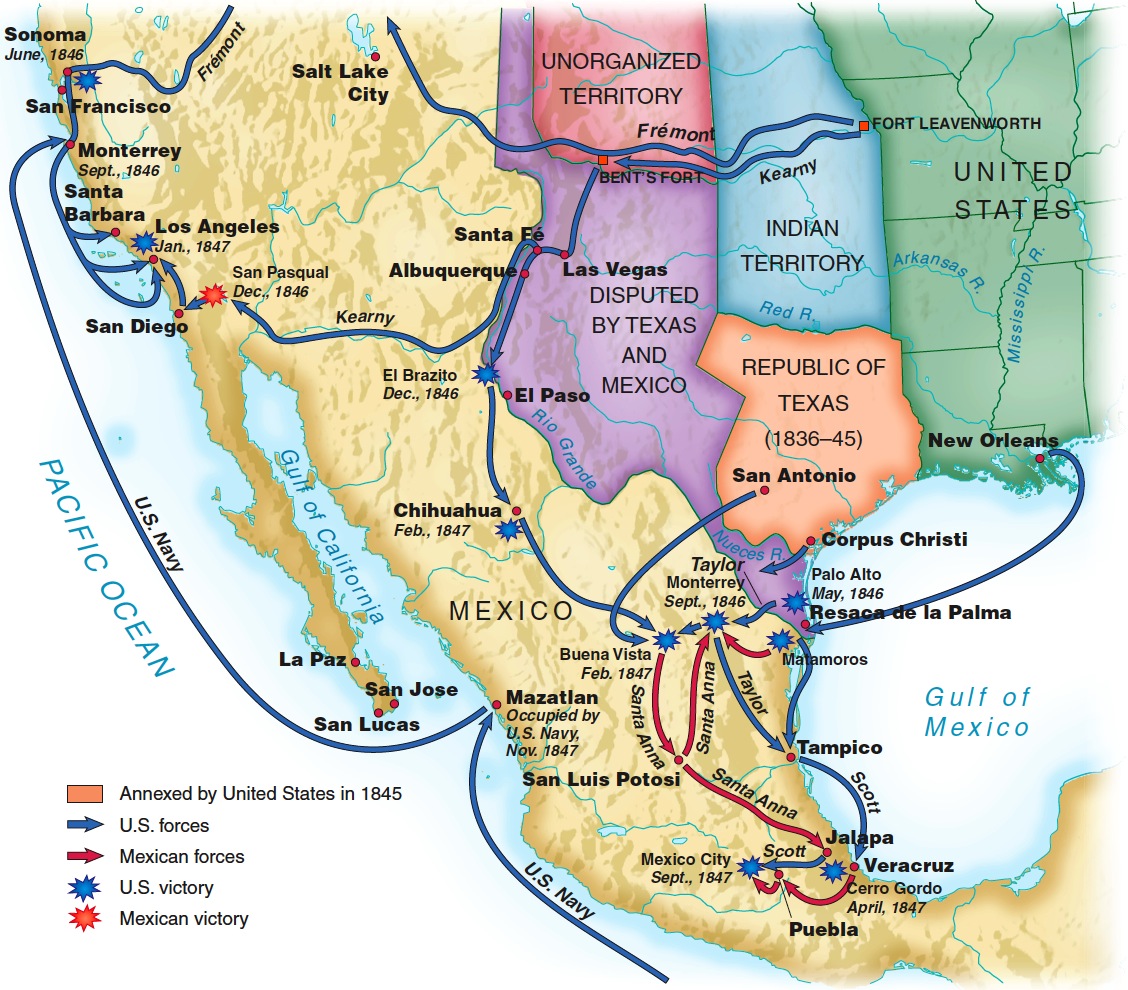 Anti-Catholic Feelings
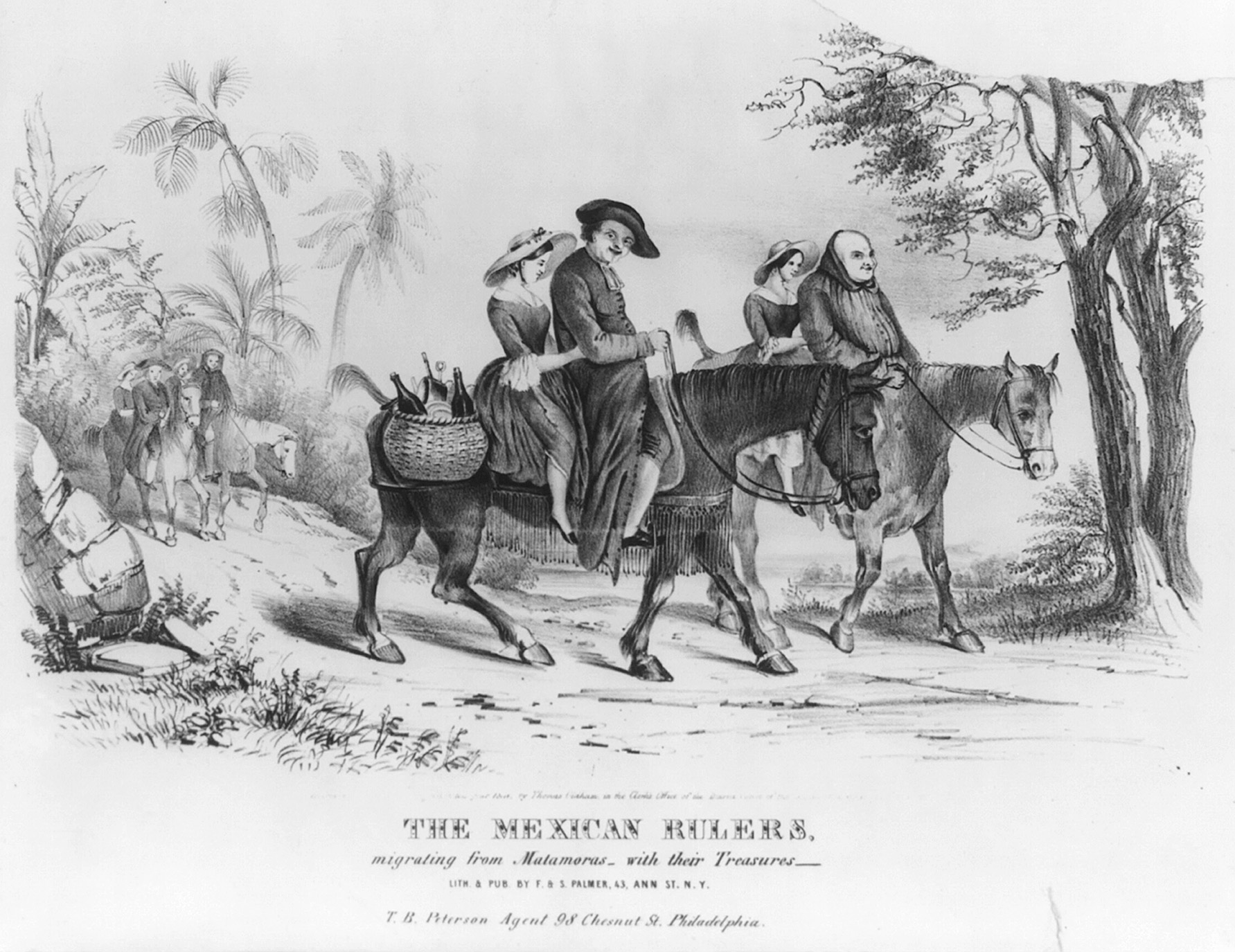 General Zachary Taylor at Palo Alto
“Old Rough and Ready”
The Bombardment of Vera Cruz
Battle of Buena Vista (1847)
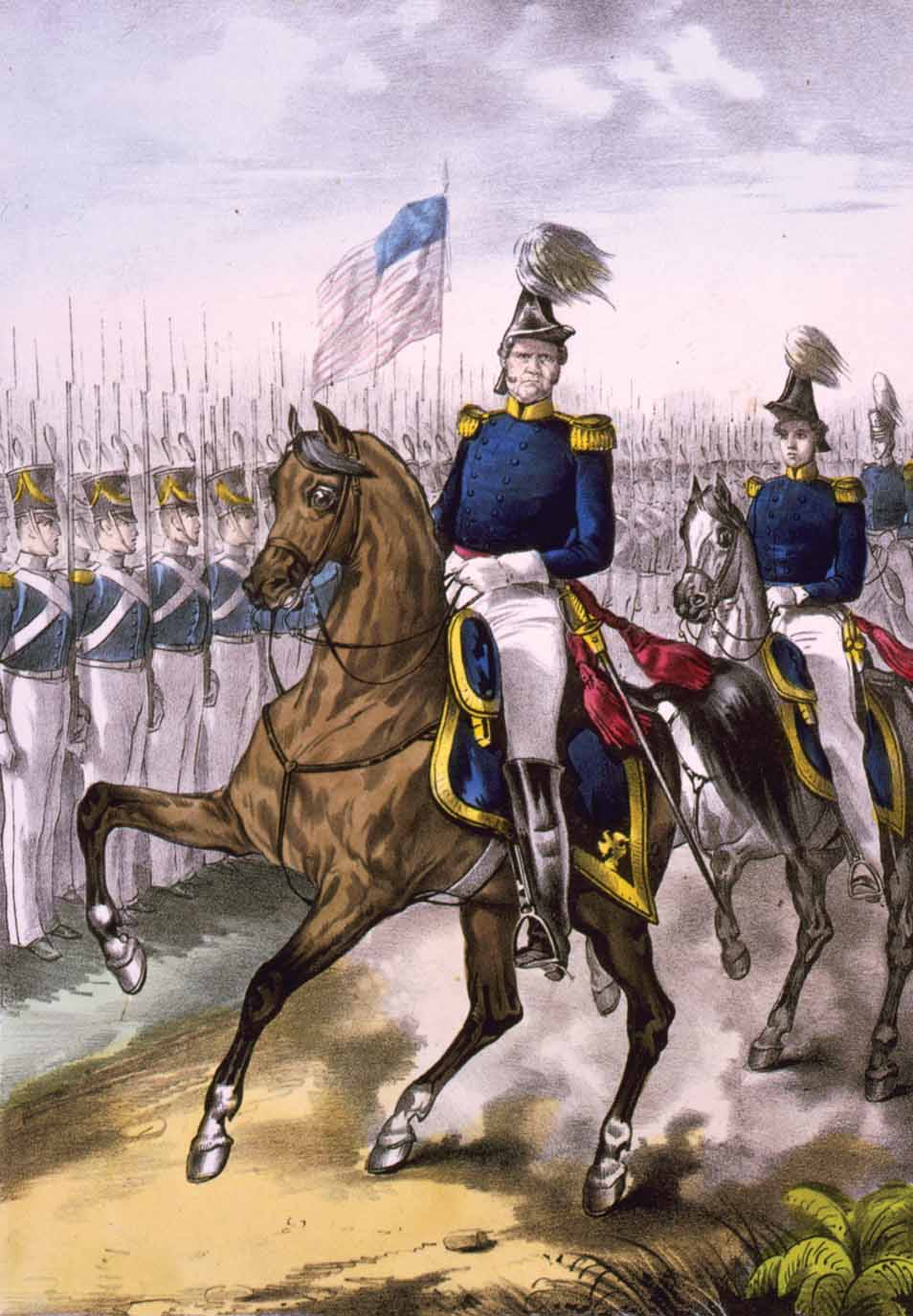 General Winfield Scott
General Scott Enters Mexico City
“Old Fuss and Feathers”
Treaty of Guadalupe-Hidalgo, 1848
Nicholas Trist,American Negotiator
Treaty of Guadalupe-Hidalgo, 1848
The Treaty was basically forced on Mexico!
Mexico gave up claims to Texas above the Rio Grande River.
Mexico gave the U. S. California and New Mexico.
U. S. gave Mexico $15,000,000 and agreed to pay the claims of American citizens against Mexico
Results of the Mexican War?
The 17-month war cost $100,000,000 and 13,000+American lives (mostly of disease).
New territories were brought into the Union which forced the explosive issue of SLAVERY to the center of national politics.        * Brought in 1 million sq. mi. of land (incl. TX)
These new territories would upset the balance of power between North and South. 
Created two popular Whig generals who ran for President.
Manifest Destiny partially realized.
Unresolved Issues and Opportunities
Free Soil Party
Free Soil!        Free Speech!                Free Labor!                        Free Men!
“Barnburners” – discontented northern Democrats.
Anti-slave members of the Liberty and Whig Parties.
Opposition to the extension of slavery in the newterritories!
WHY?
The 1848 Presidential Election Results
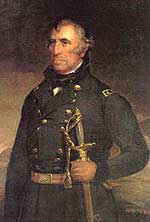 √
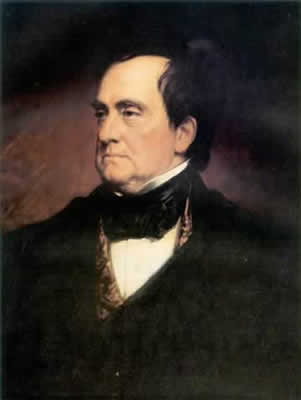 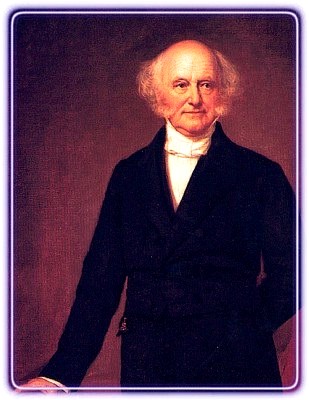 The Mexican Cession
GOLD! At Sutter’s Mill, 1848
John A. Sutter
California Gold Rush, 1849
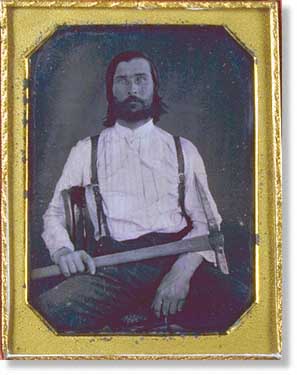 49er’s
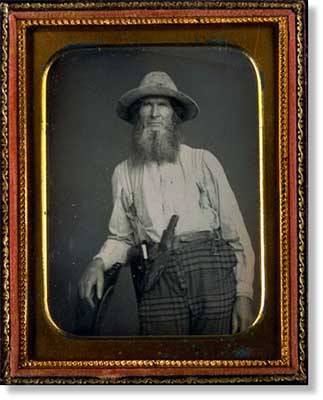 Digging for Gold in California
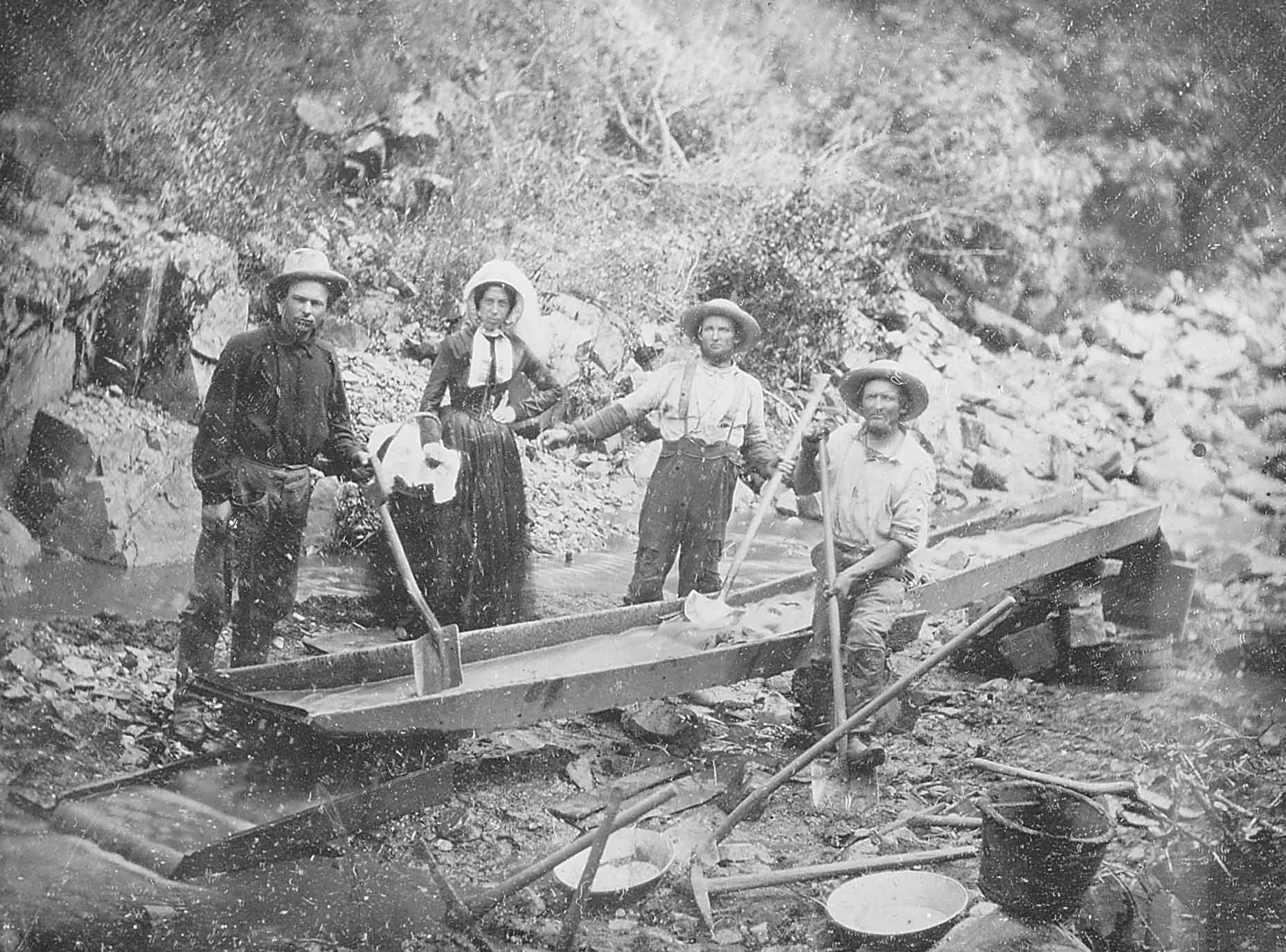 Two Views of San Francisco, Early 1850s
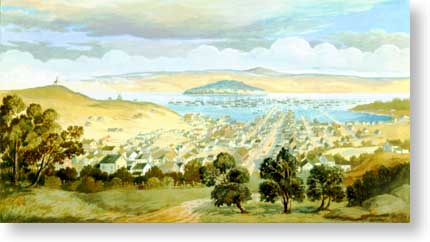 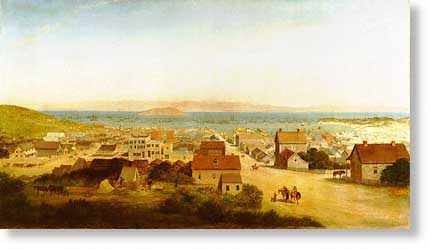 By 1860, almost 300,000people had traveled theOregon & CaliforniaTrails to the Pacificcoast.
Territorial Growth to 1853
Westward the Course of EmpireEmmanuel Leutze, 1860
Expansionist Young America in the 1850s
America’s Attempted Raids into Latin America